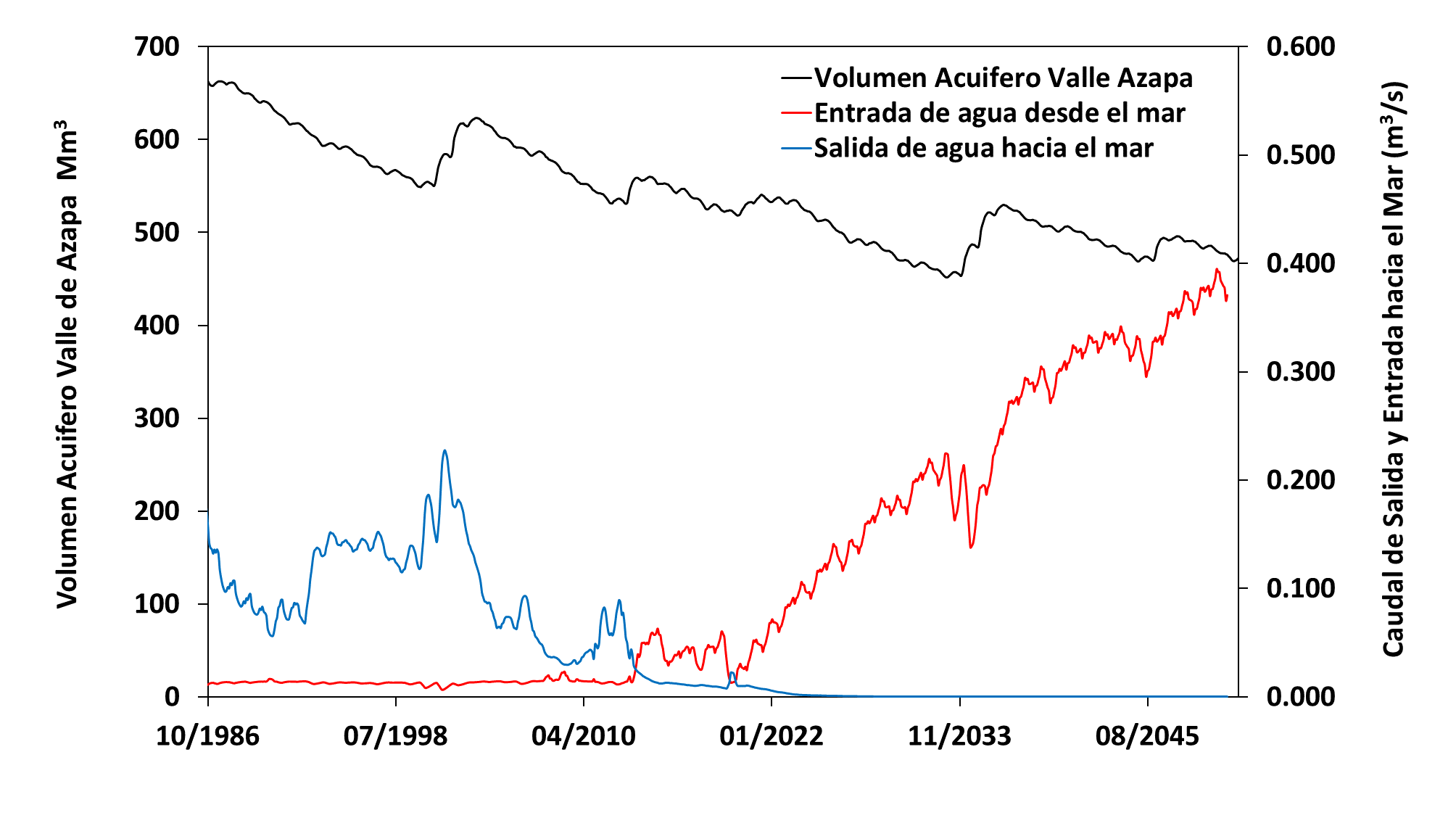 GeoLinkage: A GRASS-GIS plugin to integrate surface waters and groundwater
 in WEAP-MODFLOW models           
F. Troncoso, N. Hitschfeld, P. Sanzana, F. Suárez, J-F Muñoz              Hydro-informatics Session
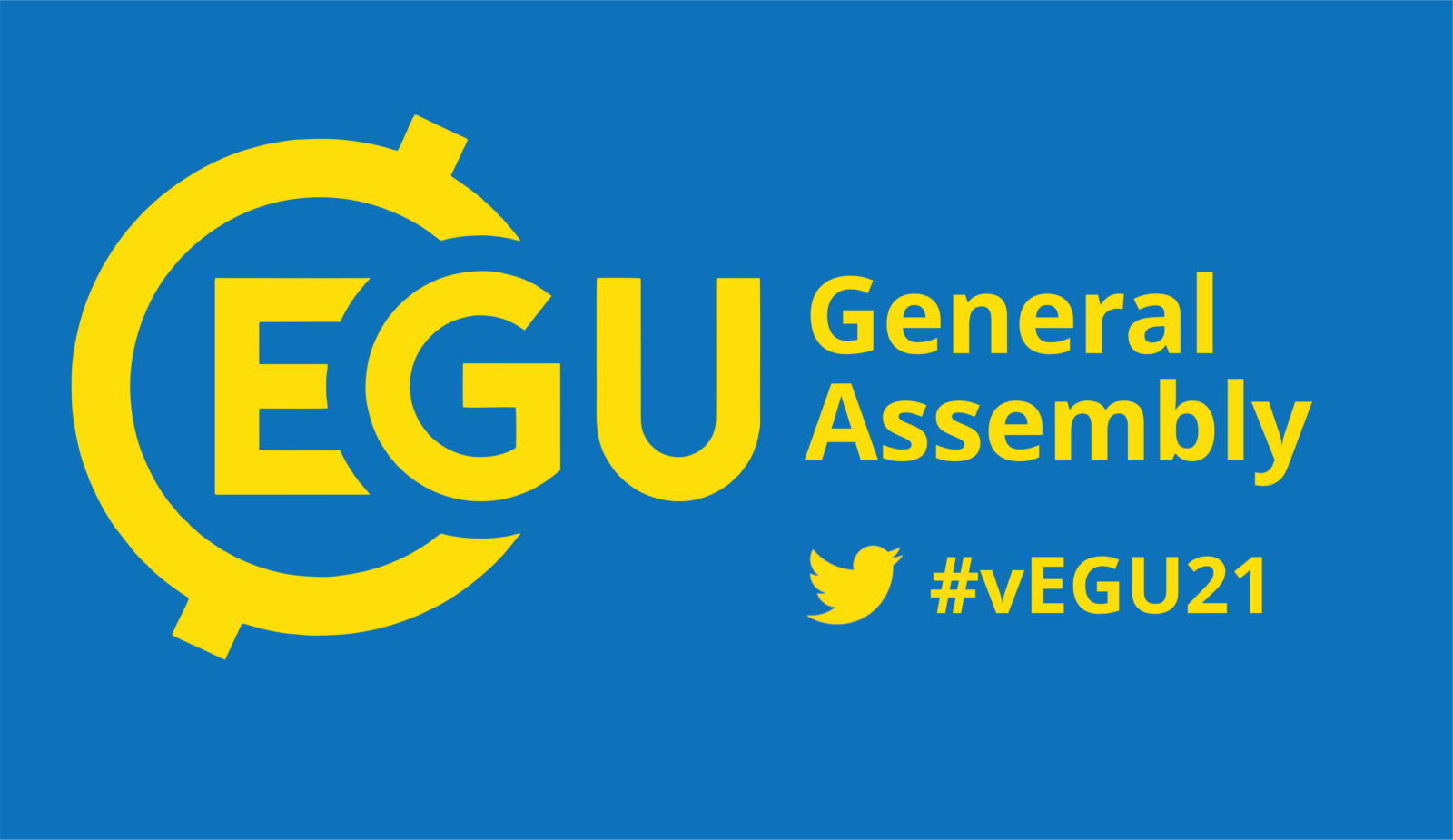 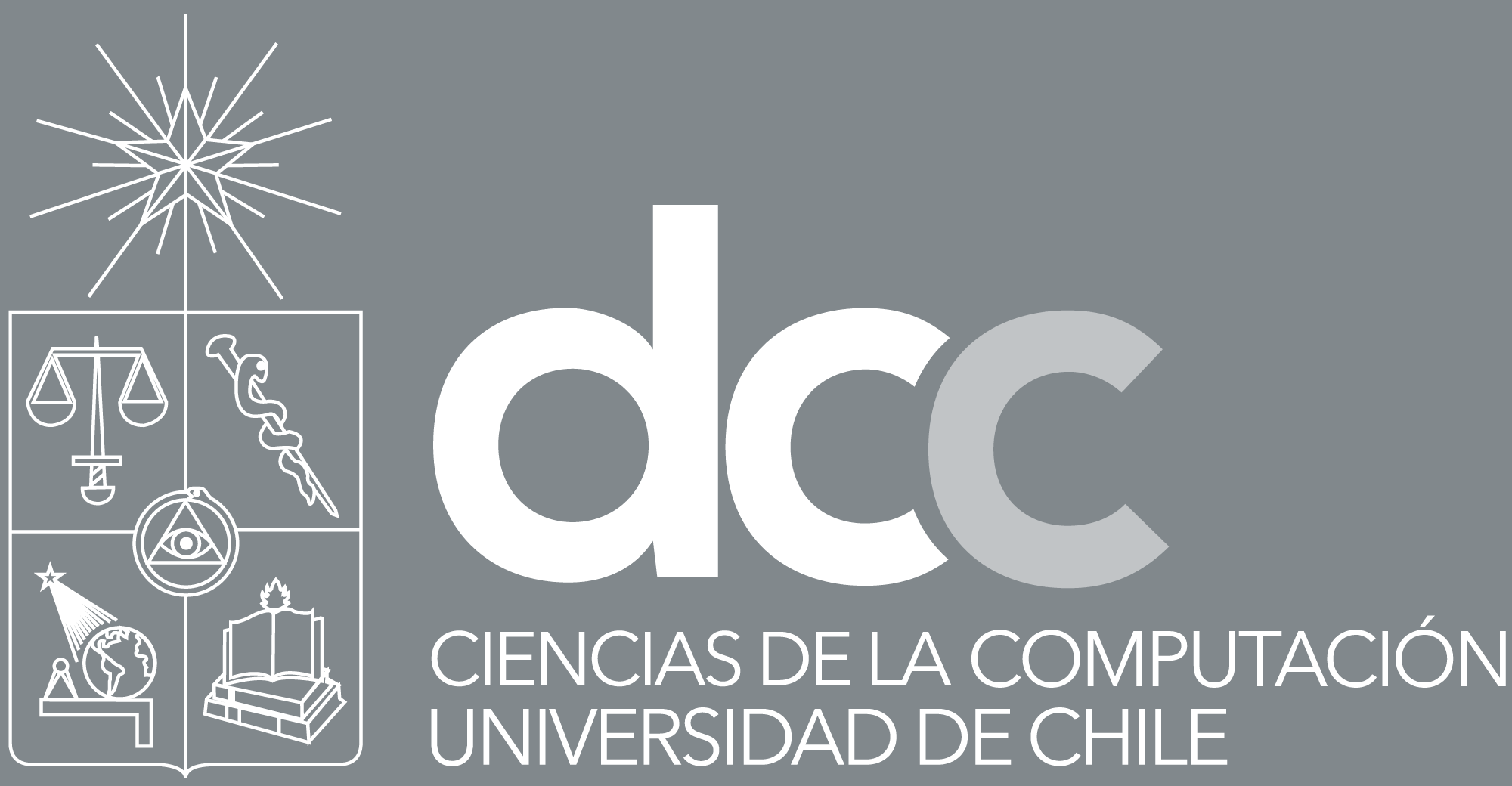 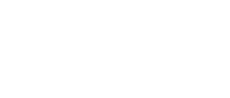 Pre-Procesing
Hyper-Arid Desert

Azapa Valley
WEAP-Modflow (SEI; USG)
-Past and Future Scenarios
Layers
Polygon or Points:
1.-Catchments
2.- Demand Sites
2.1.- Irrigation 
2.2.- Industry
2.3.- Minning
2.4.- Wetlands
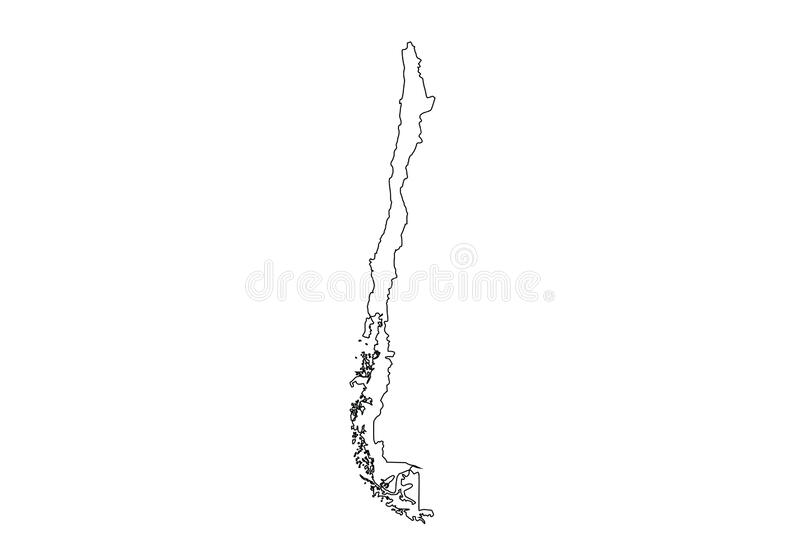 GeoLinkage.py
Arica 
City
GeoLinkage Mesh
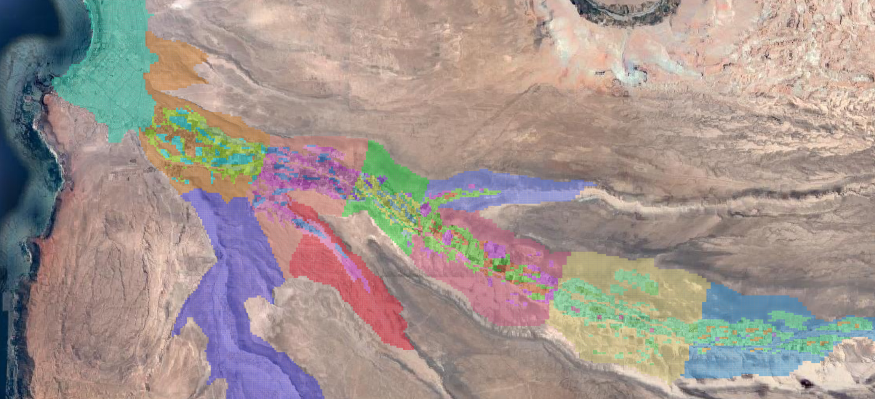 Azapa Valley
Final Linkage MESH
Urban and Agricultural 
over-pumping aquifer
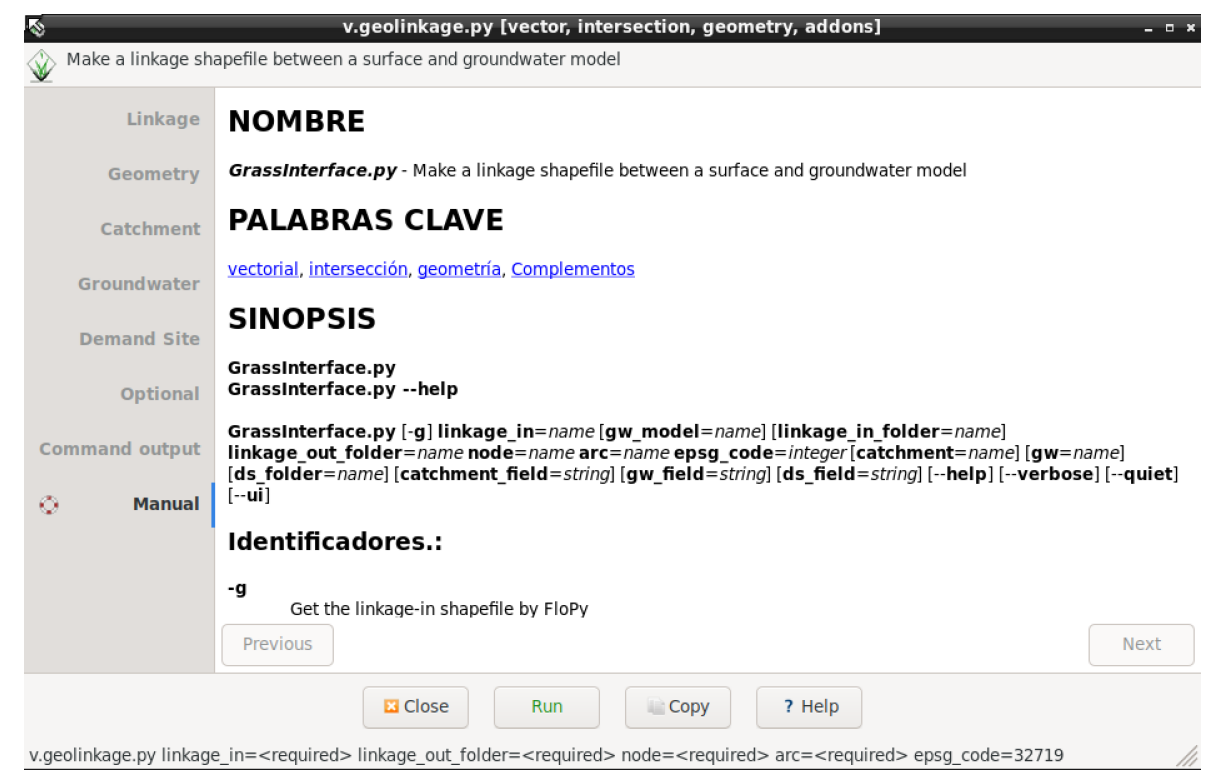 Graphical User Interface
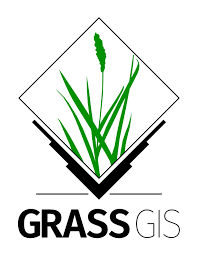 Post-procesing
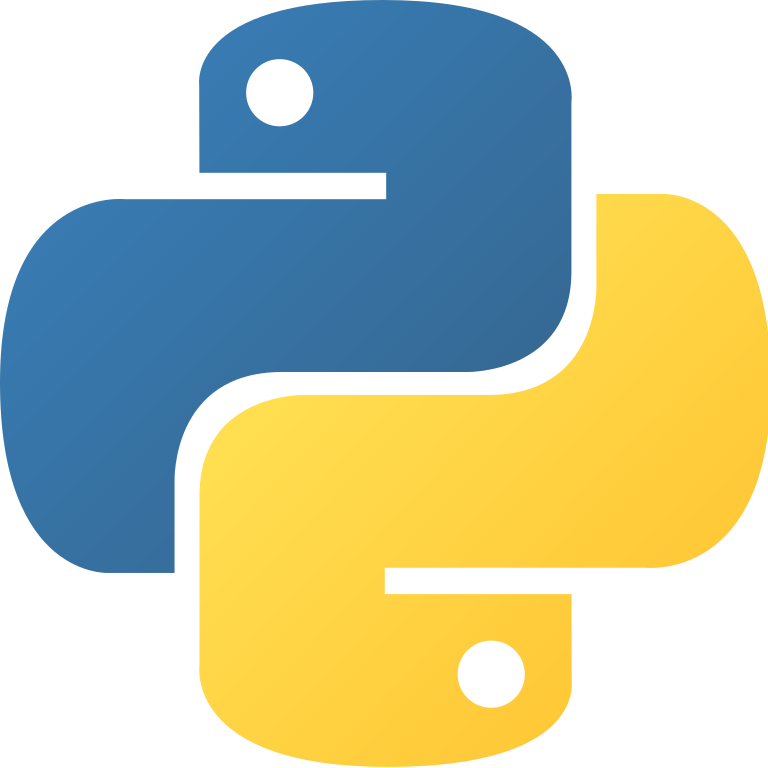 Past Future
Volume Aquifer
GW Out to Sea
GW Inlet from Sea
Chile
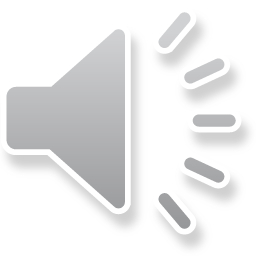 felipe.troncoso.uc@gmail - ppsanzana@uc.cl